PIE CHART
text
Example text
text
text
This is an example text. Go ahead an replace it with your own text. This is an example text.
Logo
Example text
This is an example text. Go ahead an replace it with your own text. This is an example text.
text
text
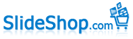 PIE CHART
Text
This is an example text. All phrases can be replaced with your own text.
text
This is an example text. Go ahead an replace it with your own text.
text
This is an example text. Go ahead an replace it with your own text.
Logo
This is an example text. Go ahead an replace it with your own text.
text
This is an example text. Go ahead and replace it with your own text. It is meant to give you a feeling of how the designs looks including text.
PIE CHART
text
text
This is an example text. Go ahead an replace it with your own text.
This is an example text. Go ahead an replace it with your own text.
Logo
This is an example text. Go ahead an replace it with your own text.
text
Text
This is an example text. All phrases can be replaced with your own text.
PIE CHART
text
text
Logo
text
This is an example text. Go ahead and replace it with your own text. It is meant to give you a feeling of how the designs looks including text.
PIE CHART
This is an example text. Go ahead and replace it with your own text.
1.
Logo
This is an example text. Go ahead and replace it with your own text. It is meant to give you a feeling of how the designs looks including text.
PIE CHART
Logo
Logo
2.
This is an example text. Go ahead and replace it with your own text.
This is an example text. Go ahead and replace it with your own text. It is meant to give you a feeling of how the designs looks including text.
PIE CHART
Logo
3.
This is an example text. Go ahead and replace it with your own text.
This is an example text. Go ahead and replace it with your own text. It is meant to give you a feeling of how the designs looks including text.
PIE CHART
text
text
Logo
This is an example text. Go ahead an replace it with your own text.
text
This is an example text. Go ahead an replace it with your own text.
This is an example text. Go ahead and replace it with your own text. It is meant to give you a feeling of how the designs looks including text.
PIE CHART
text
text
Logo
This is an example text. Go ahead an replace it with your own text.
text
text
This is an example text. Go ahead an replace it with your own text.
This is an example text. Go ahead and replace it with your own text. It is meant to give you a feeling of how the designs looks including text.
PIE CHART
This is an example text. Go ahead an replace it with your own text.
Logo
Logo
This is an example text. Go ahead an replace it with your own text.
This is an example text. Go ahead an replace it with your own text.
PIE CHART
This is an example text. Go ahead an replace it with your own text.
Logo
Logo
PIE CHART
hgoidhsfou
Example text
Example text
This is an example text. Go ahead an replace it with your own text.
Example text
This is an example text. Go ahead an replace it with your own text.
Logo
Example text
Example text
This is an example text. Go ahead an replace it with your own text.
PIE CHART TOOL BOX
4 sectors
5 sectors
6 sectors
7 sectors
PIE CHART TOOL BOX
8 sectors
9 sectors
10 sectors